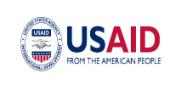 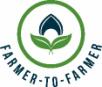 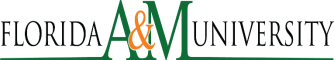 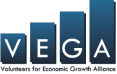 Non-Formal Education Center (NFEC) a one-stop Center for Climate Resilient Agricultural
Implementing institutes:
Vivekanand Research & Training Institute (VRTI)
National Council for Climate Change & Sustainable Development  (NCCSD)- India
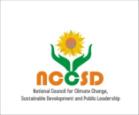 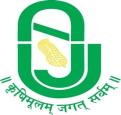 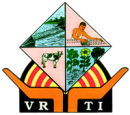 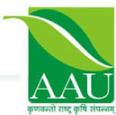 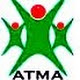 Vision
In the arena of changing climate, develop a one-stop Center to serve local, regional, national, and global farmers, and provide them with solutions for different climate-resilient agricultural practices
Mission
The Mission of the Center is to build the capacity of farmers on the subject of climate resilient agriculture through hands-on training, which will help them not only sustain farm productivity under adverse climatic conditions, but to increase productivity, and thus profitability
Initial phase
Collaboration with Florida A&M University (FAMU) for technical support
Volunteers from USA conducted training in India under ‘Farmer to Farmer’ (F2F) programme
Capacity building programme in Agriculture sector
No. of training assignments – 13
Total no. of trainees – 4,654
Male trainees: 3,370 
Female trainees: 1,284
Major topics covered
Farm Sanitation & Good Agricultural Practices
Integrated Soil Management Practices
Crop Water Quality Management & irrigation
Empowerment of Women in Development
Food Safety in Agriculture
Farm business management & record keeping
Integrated nutrient management & composting of farm waste
Major recommendation adopted by farmers
Proper manure management and application of organic matter in soil
Rain water harvesting and water management
Involving women farmer in farm decision making
Post harvest management in different crops
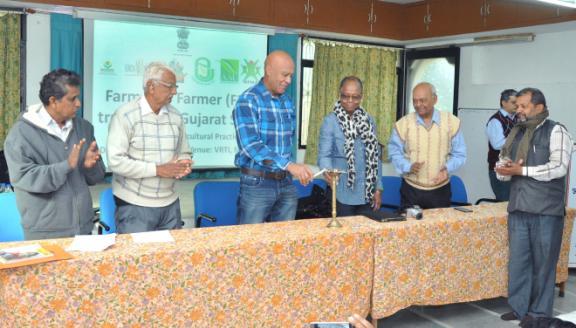 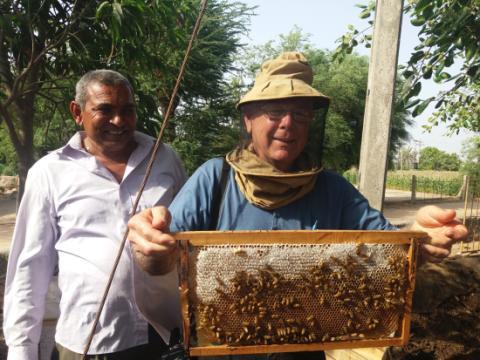 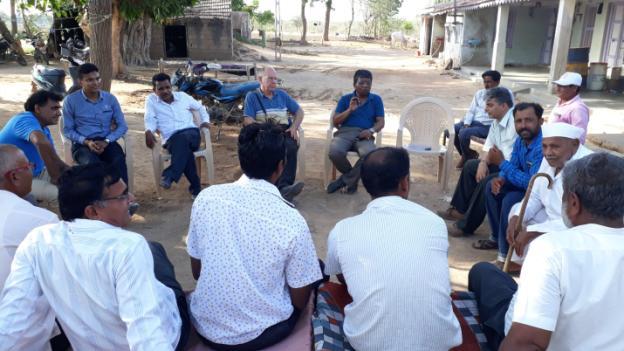 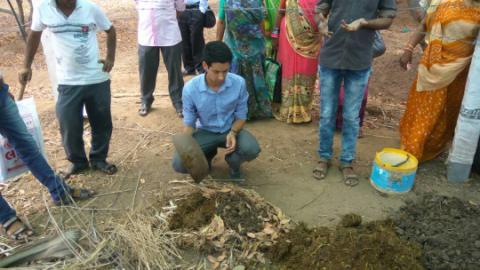 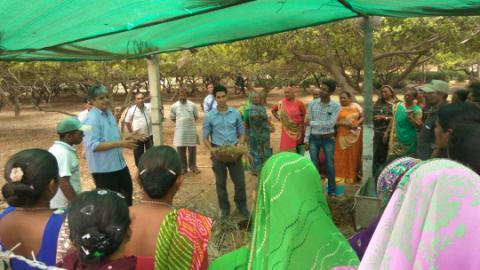 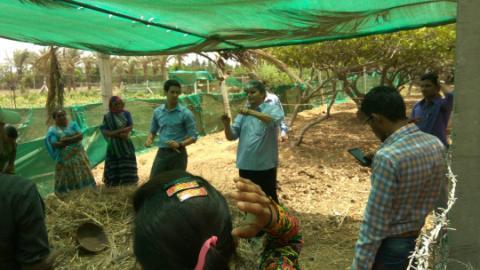 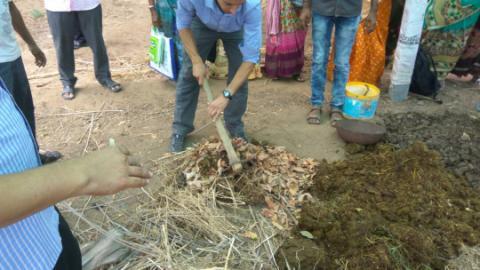 Strengthening the center
Practical guidance and hands on training to farmers through
Demonstration farm at VRTI
Soil & water testing laboratory
Demonstration Farms at VRTI
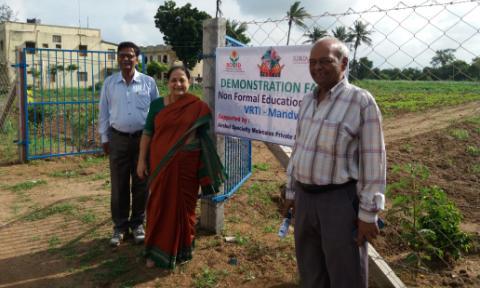 VRTI - Soil & Water testing laboratory
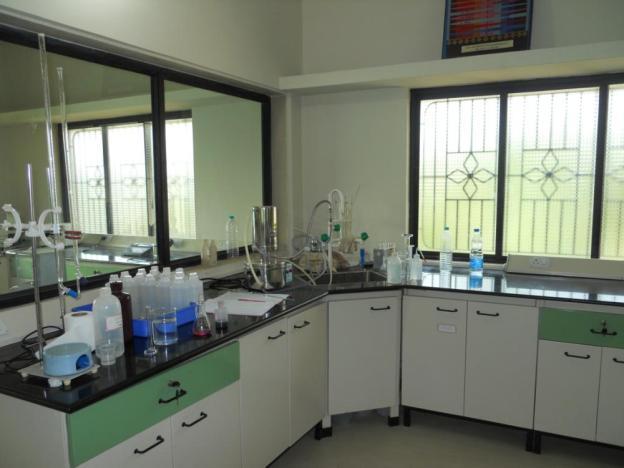 New building forNon Formal Education Center